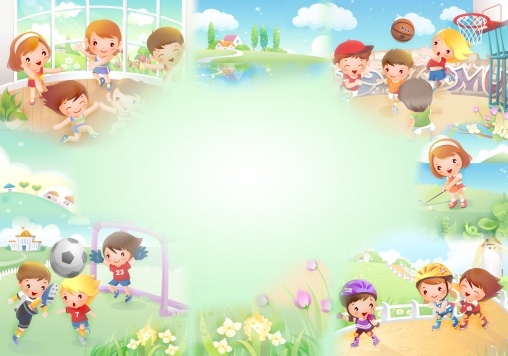 Муниципальное казённое дошкольное образовательное учреждение детский сад «СЕВЕРЯНОЧКА»
«Хотим здоровыми  расти»
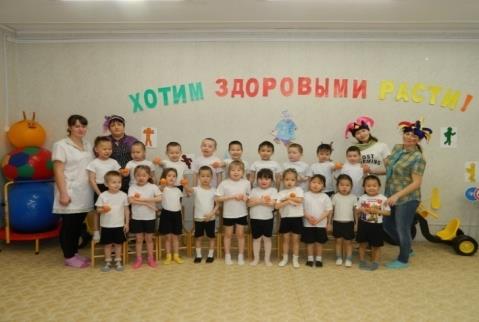 Инструктор по физической культуре 
Рыбак Мария Владимировны, подготовительная группа
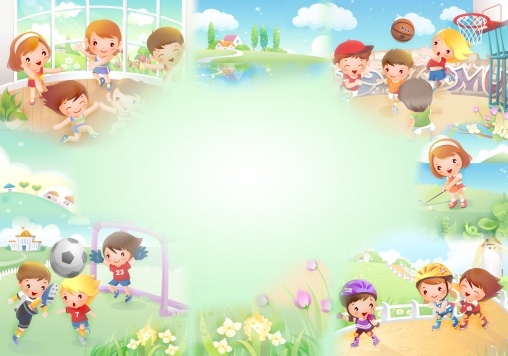 Развлечения, спортивные соревнования
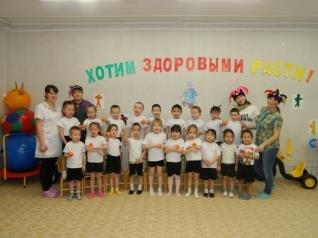 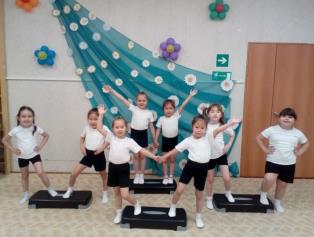 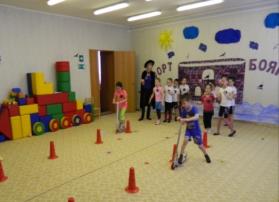 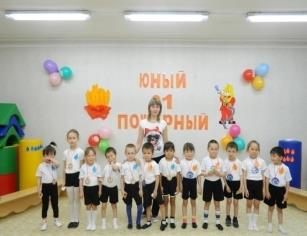 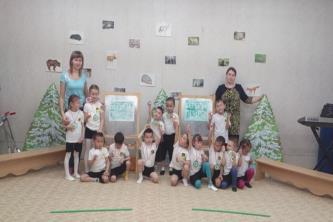 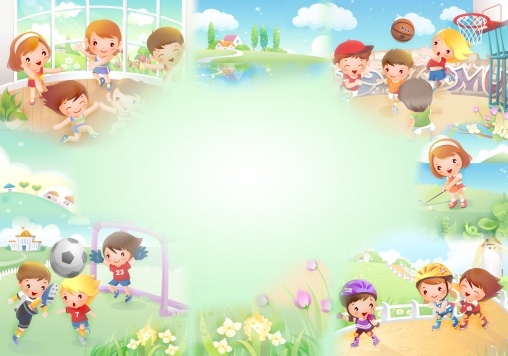 Развлечения, спортивные соревнования
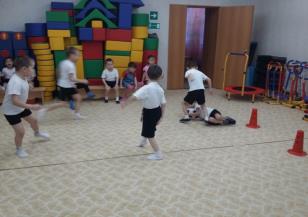 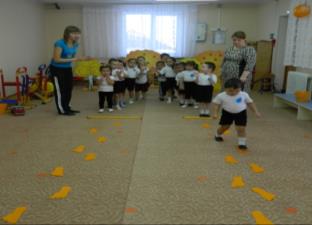 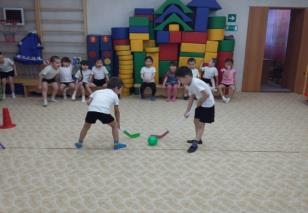 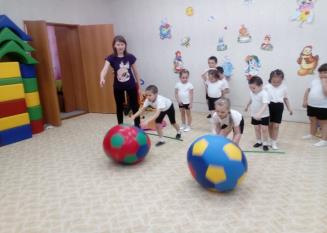 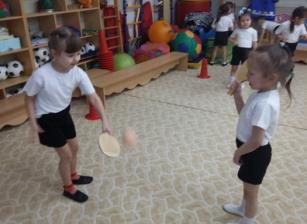 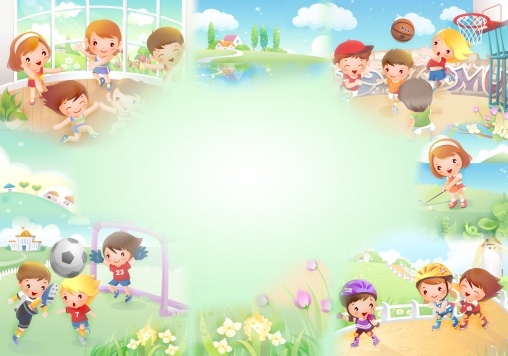 НОД. Технологии обучения здоровому образу жизни
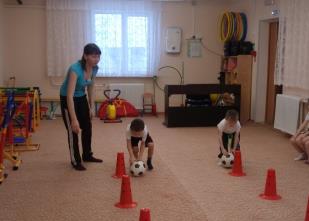 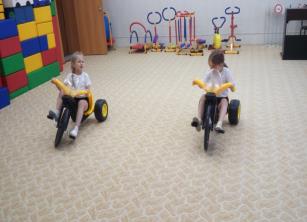 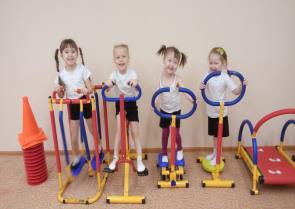 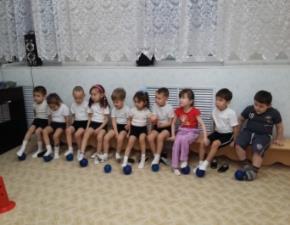 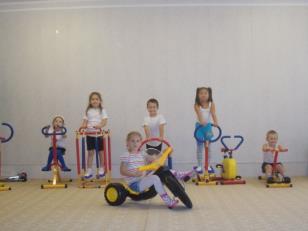 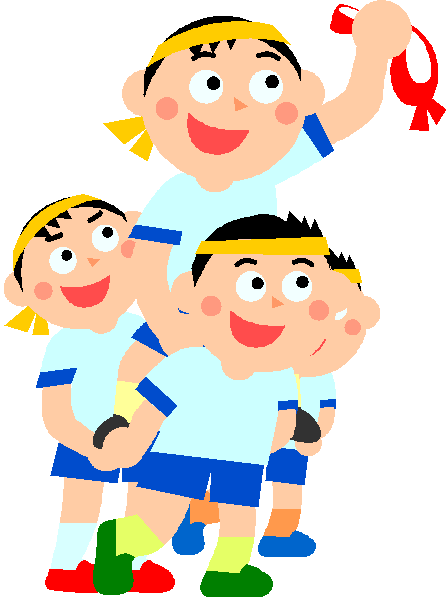 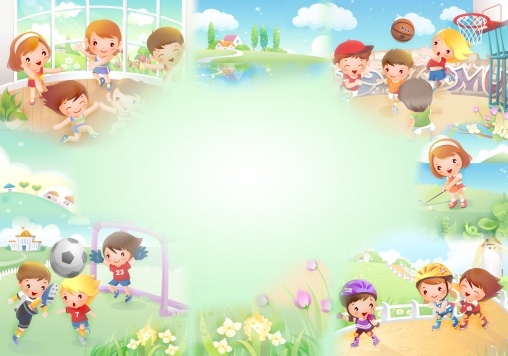 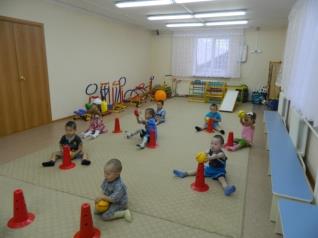 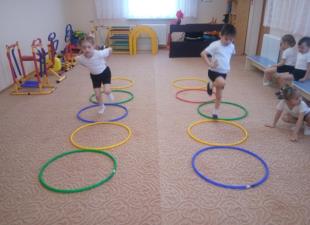 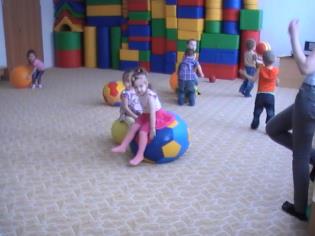 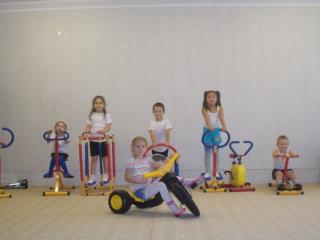 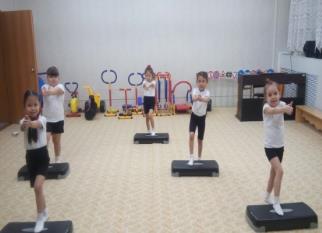 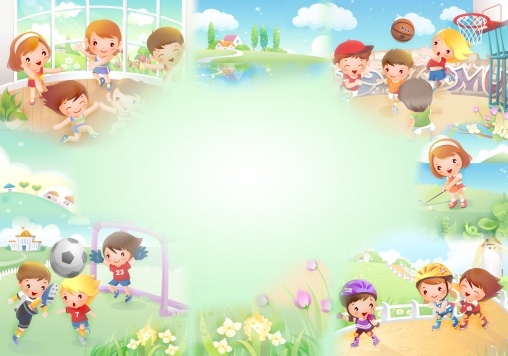 Степ- аэробика
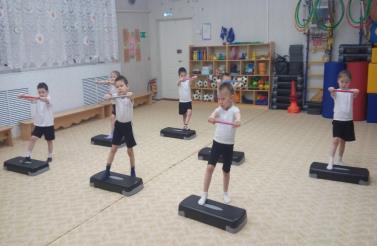 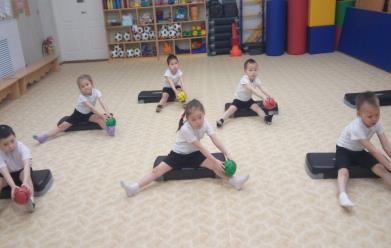 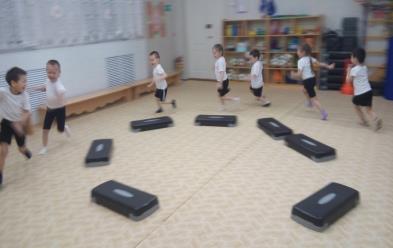 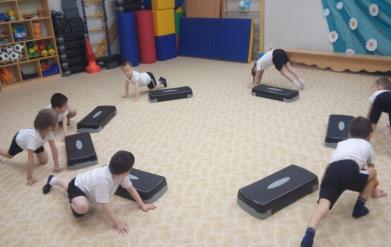 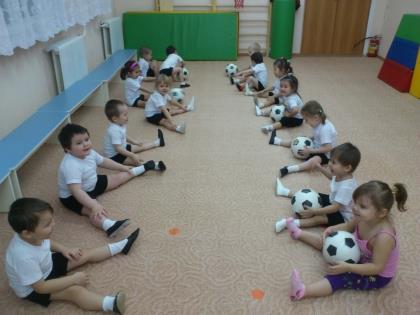 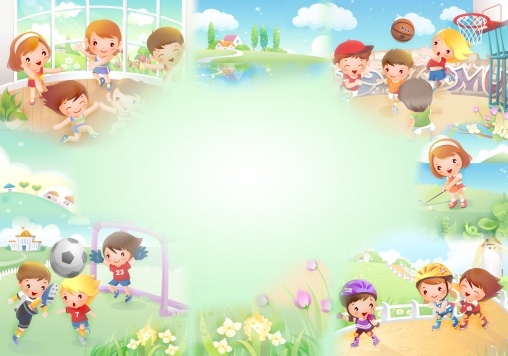 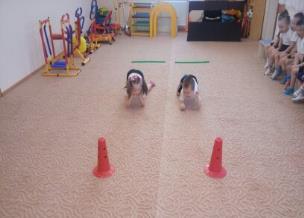 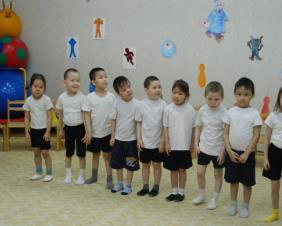 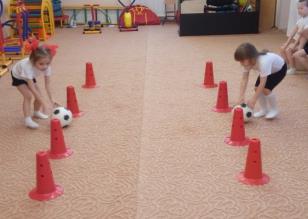 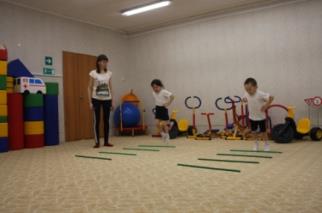 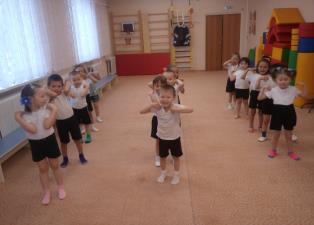 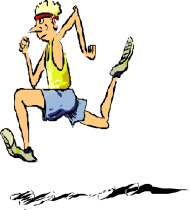 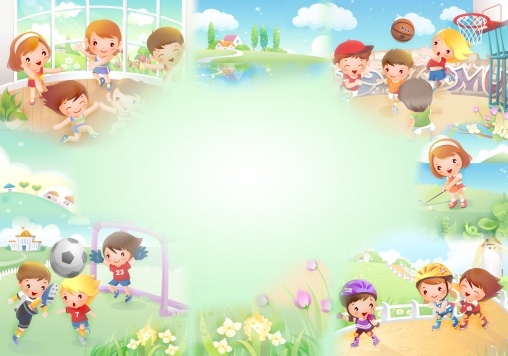 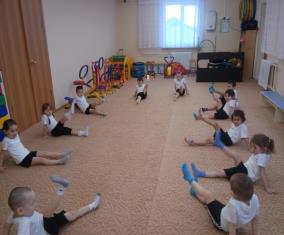 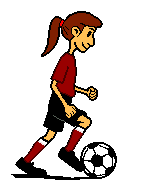 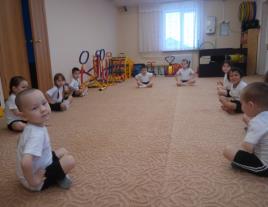 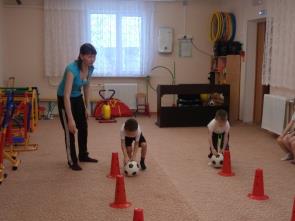 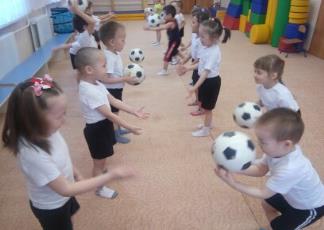 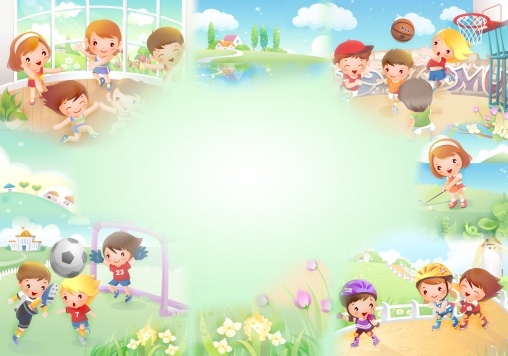 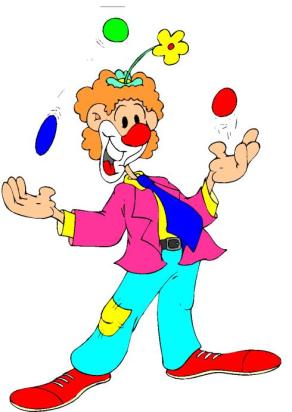 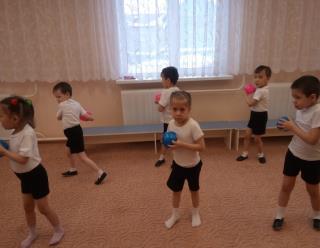 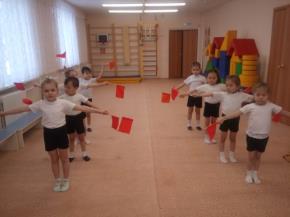 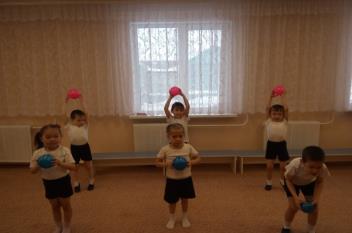 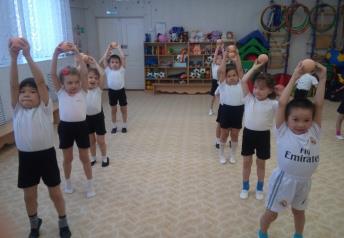 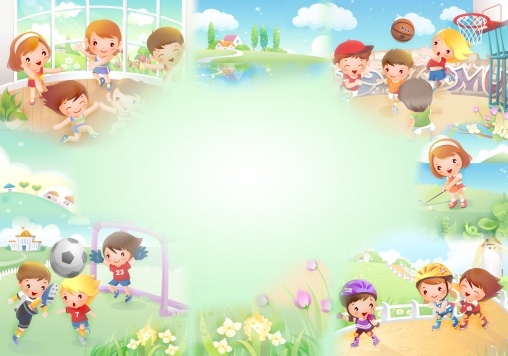 ОЗДОРОВЛЕНИЕ НА ВОЗДУХЕ
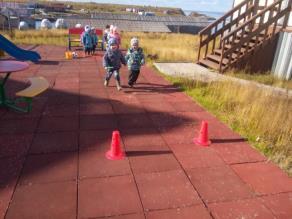 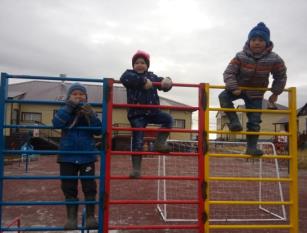 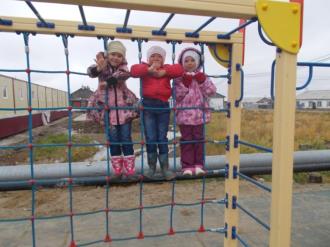 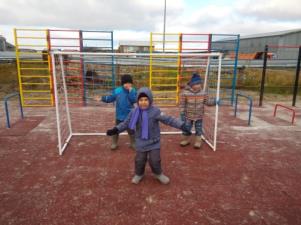 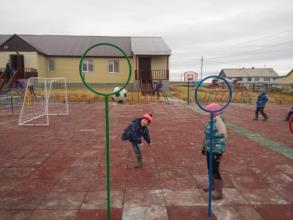 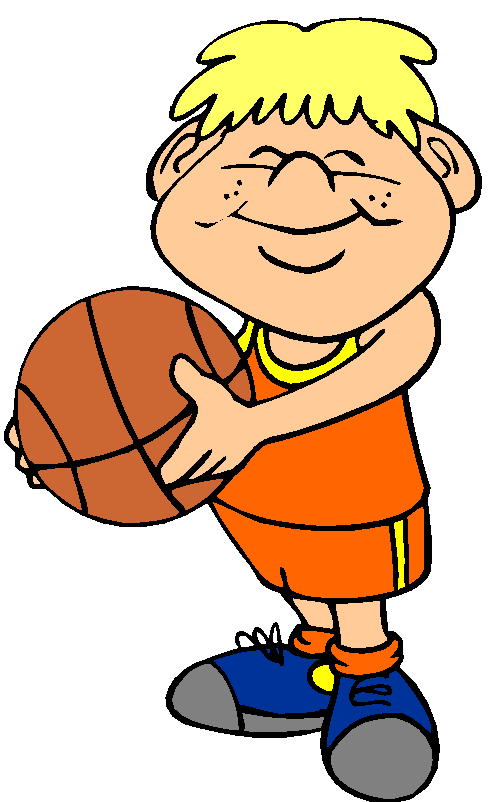 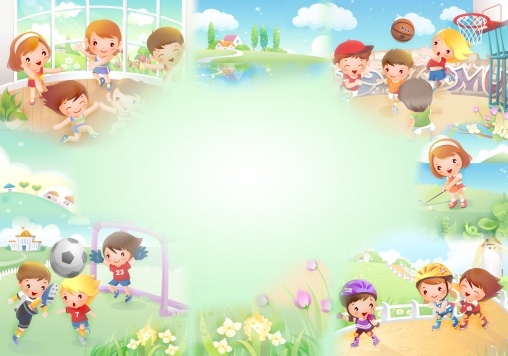 ОЗДОРОВЛЕНИЕ НА ВОЗДУХЕ
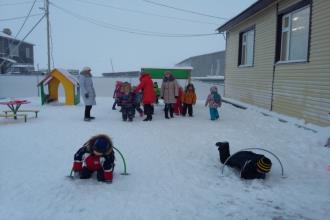 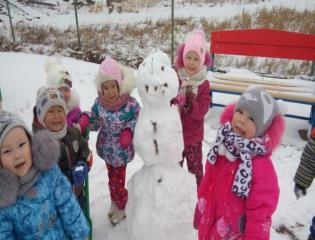 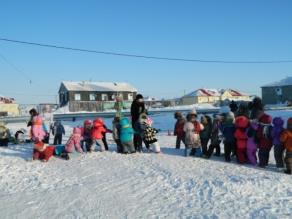 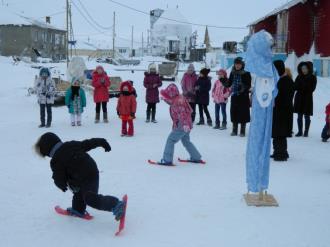 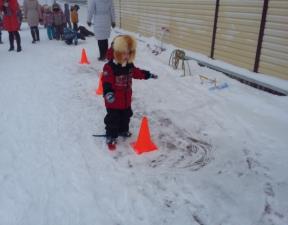 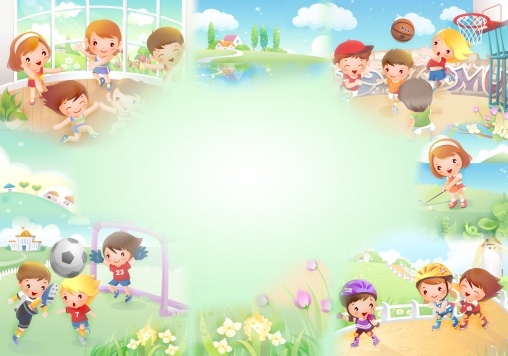 Неделя здоровья
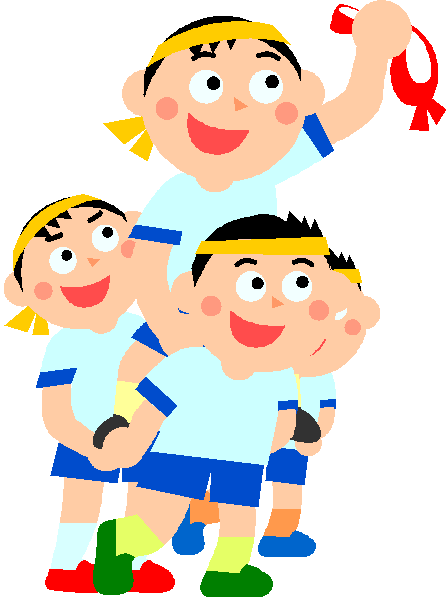 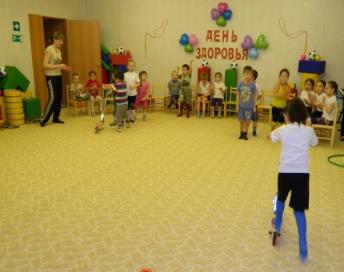 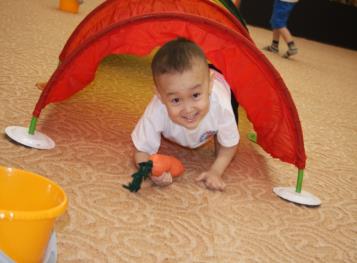 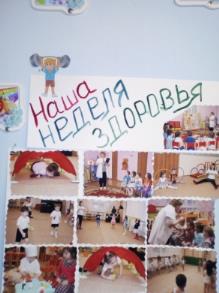 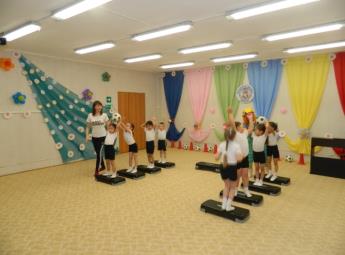 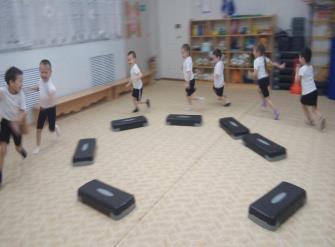 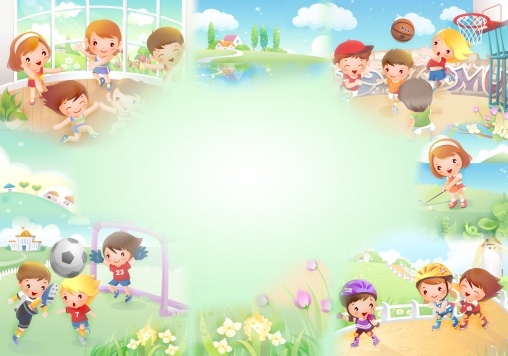 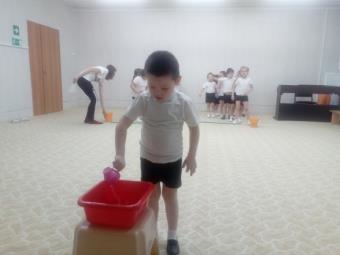 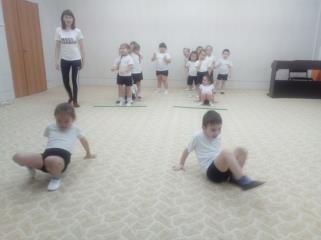 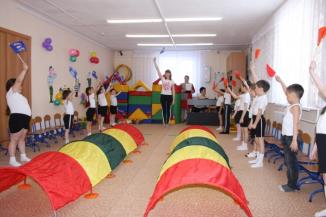 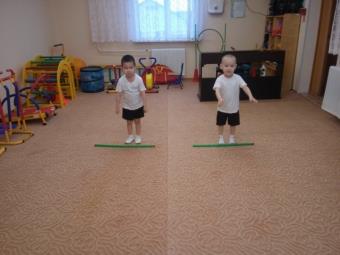 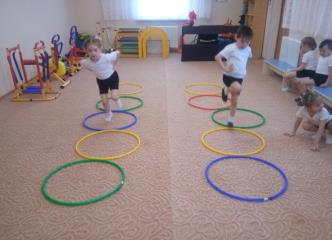 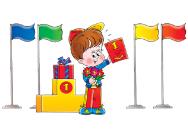 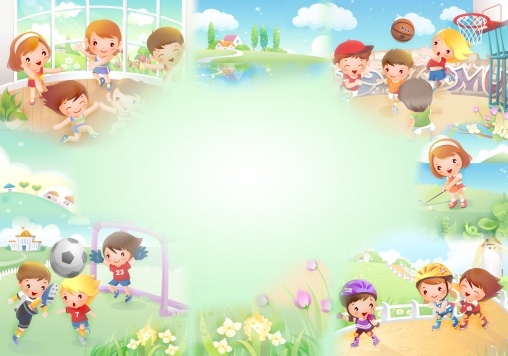 Коррекционные технологии 
Точечный массаж, самомассаж, гимнастика после сна
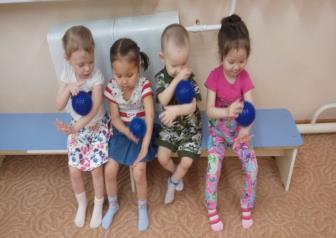 Мы бываем разные 
спортивные и классные
Будем прыгать и скакать
И здоровье укреплять.
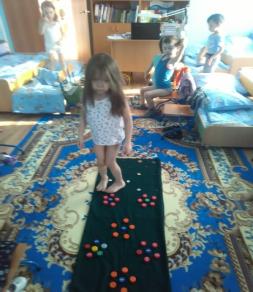 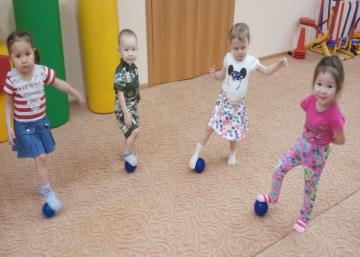 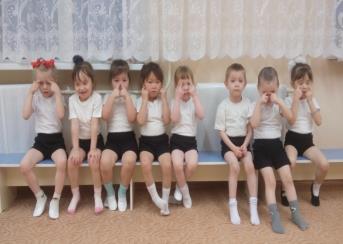 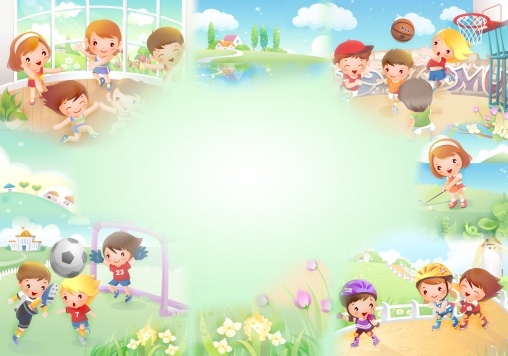 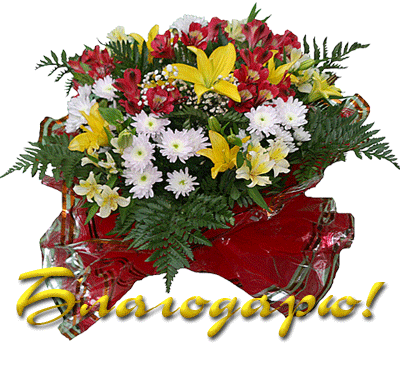